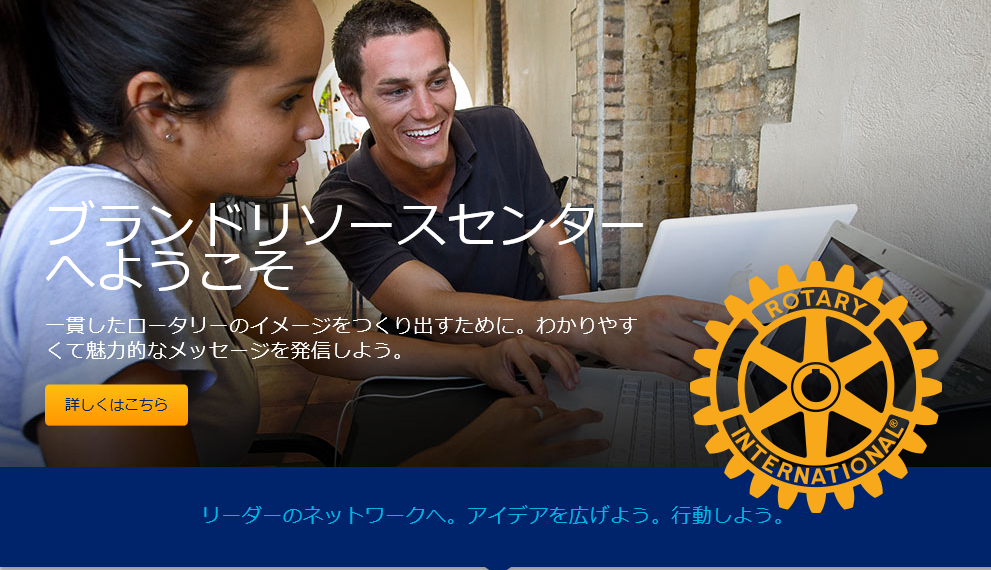 国際ロータリー第２７９０地区
２０１８－２０１９年
広報・公共イメージ向上委員会
ブランドリソースセンター
統一的なデザインに関してのガイド
⇒「ボイス」とビジュアルアデンティティのガイド
クラブでつくるパンフレットやプレゼンテーションなどの印刷資料やデジタルコミュニケーションに新デザインを適用するための新しいツールが用意されている
画像・動画が用意されている（画像にはコピーライトを入れる必要がある）
ロータリーの「ボイス」とは
・ロータリーを全く知らない人にロー タリーを理解して頂く時、次の４つのキーワードを使ってストーリーで語ろ う、というもの。
・賢明さ
・思いやり
・粘り強さ
・行動を促す力
②
①My Rotary にログイン
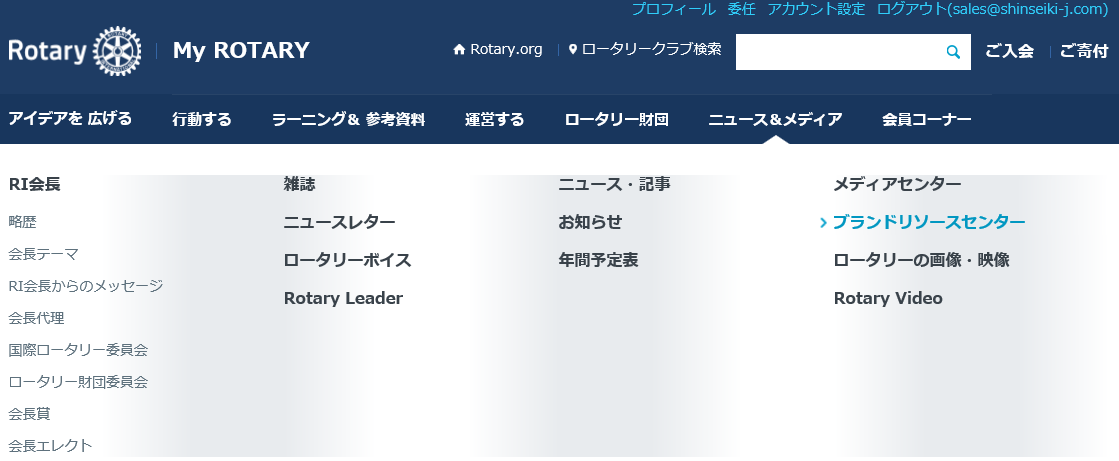 ③
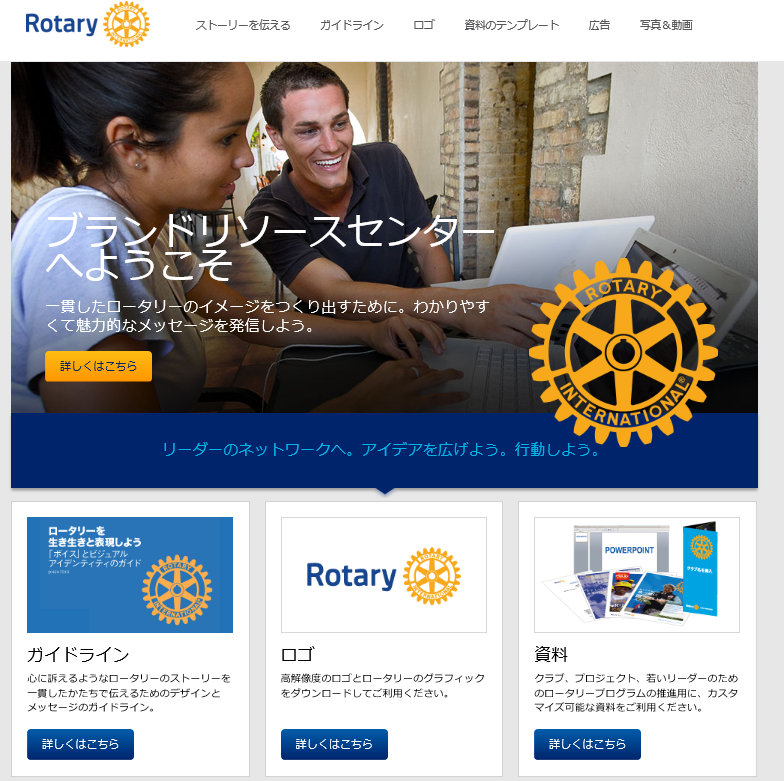 ガイドライン
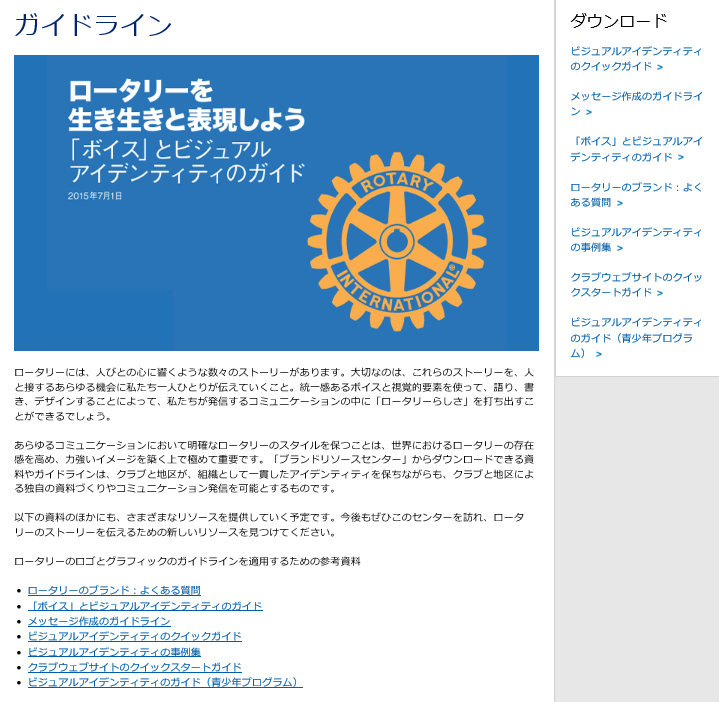 検索結果
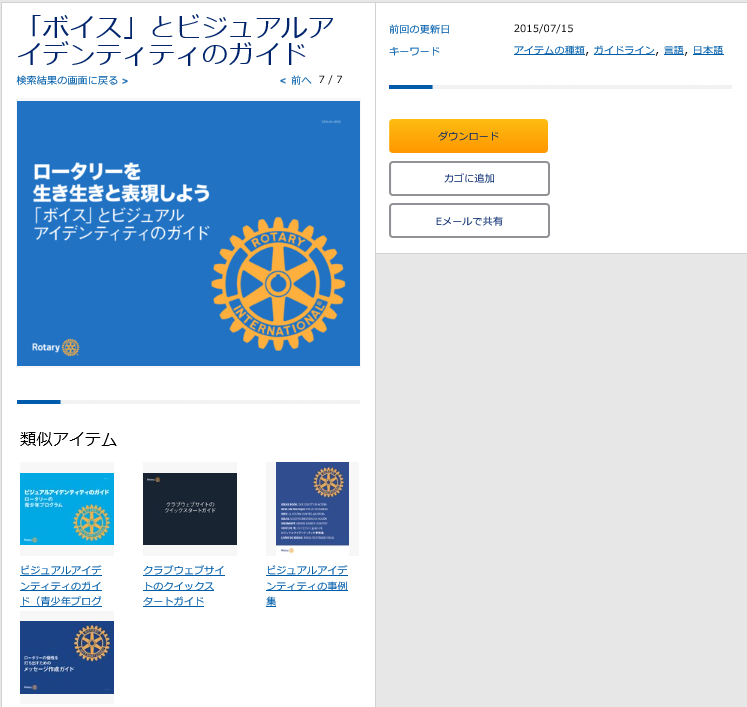 「ボイス」とビジュアルアイデンティティのガイド(全58P)
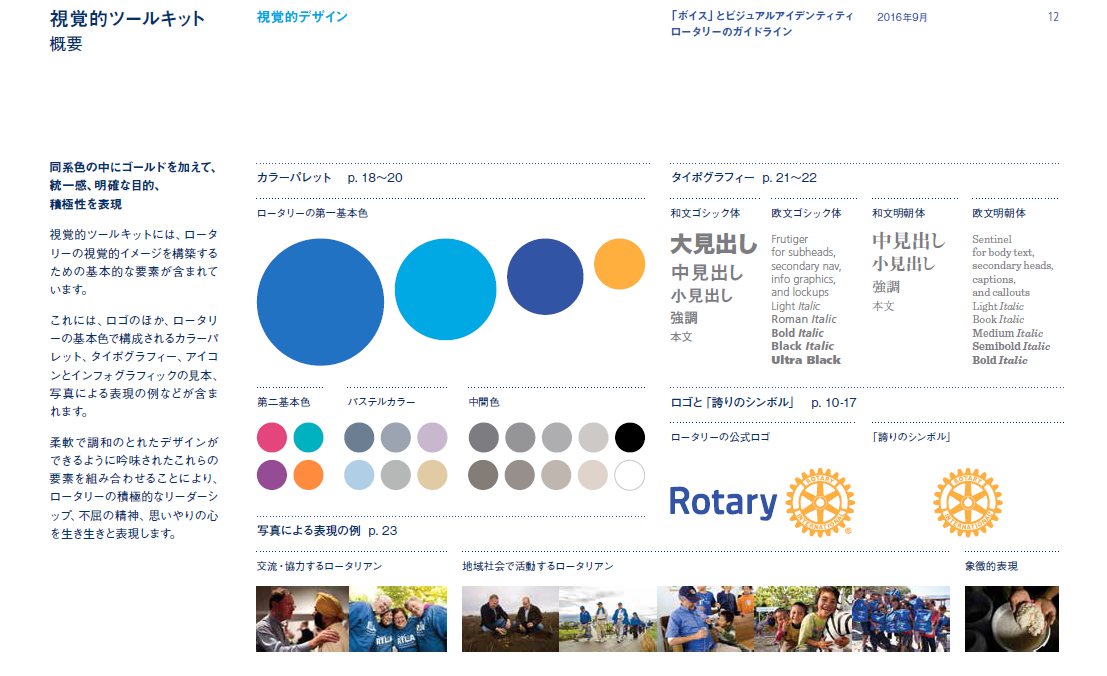 「ボイス」とビジュアルアイデンティティのガイド(全58P)
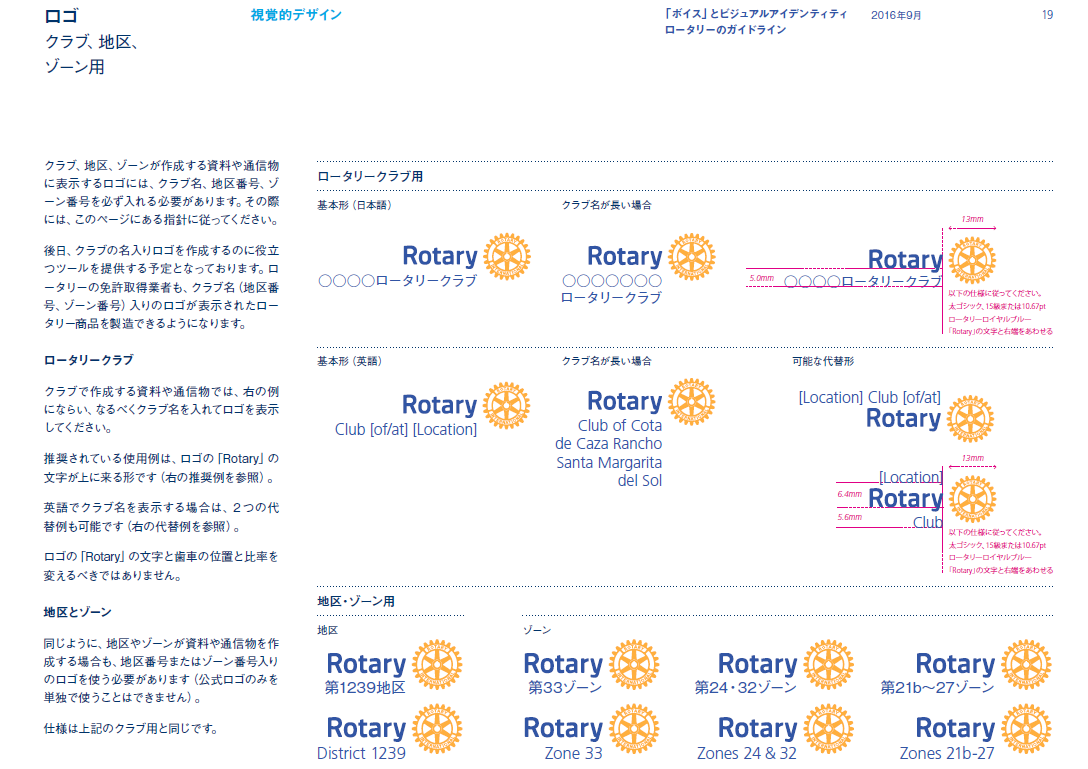 「ボイス」とビジュアルアイデンティティのガイド(全58P)
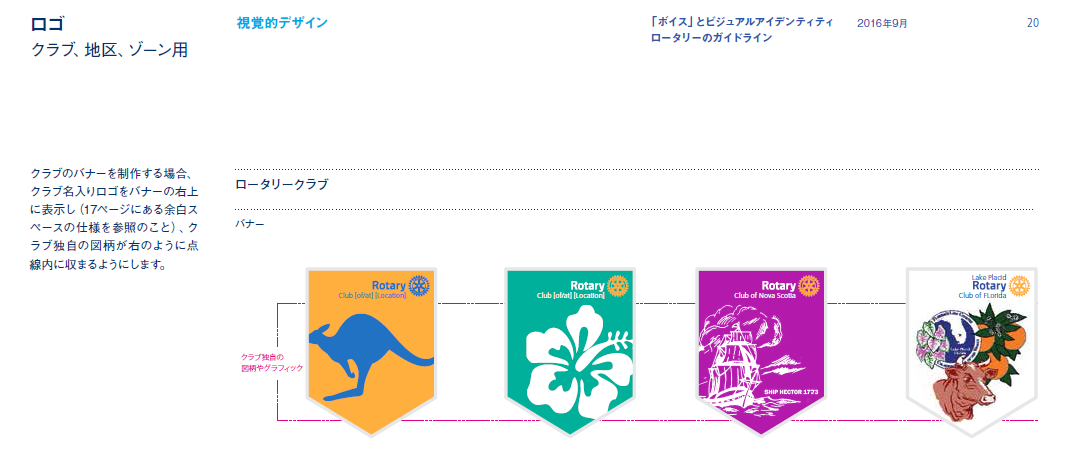 「ボイス」とビジュアルアイデンティティのガイド(全58P)
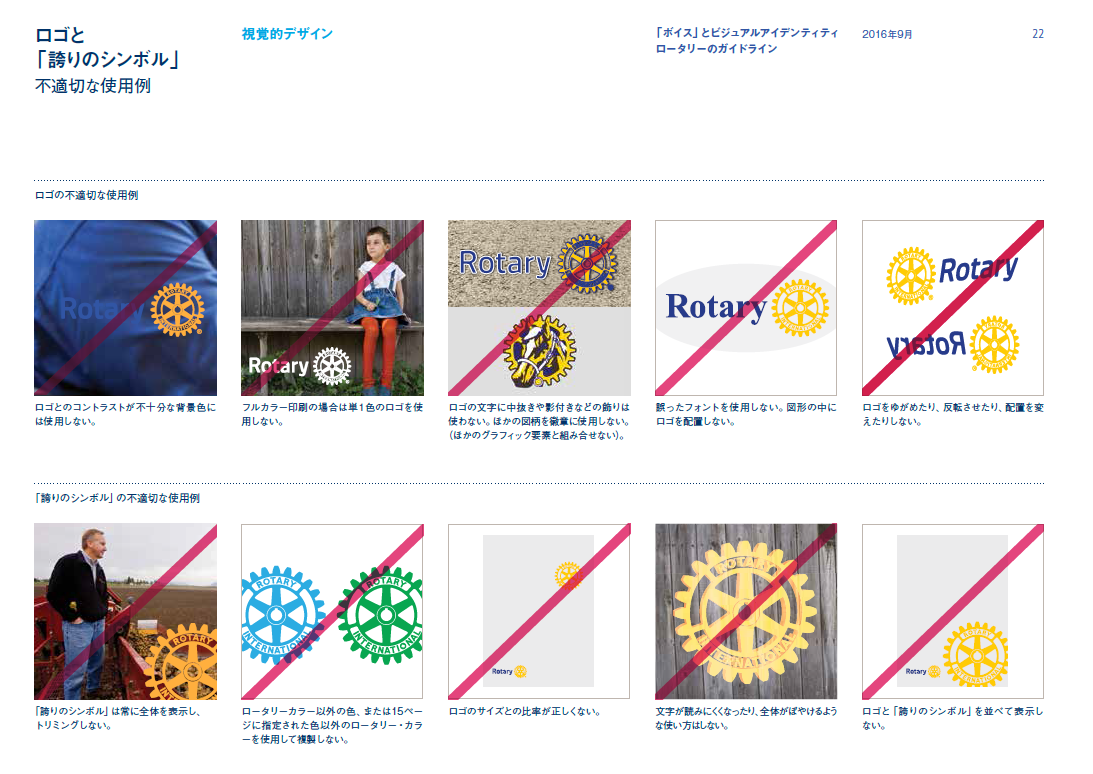 「ボイス」とビジュアルアイデンティティのガイド(全58P)
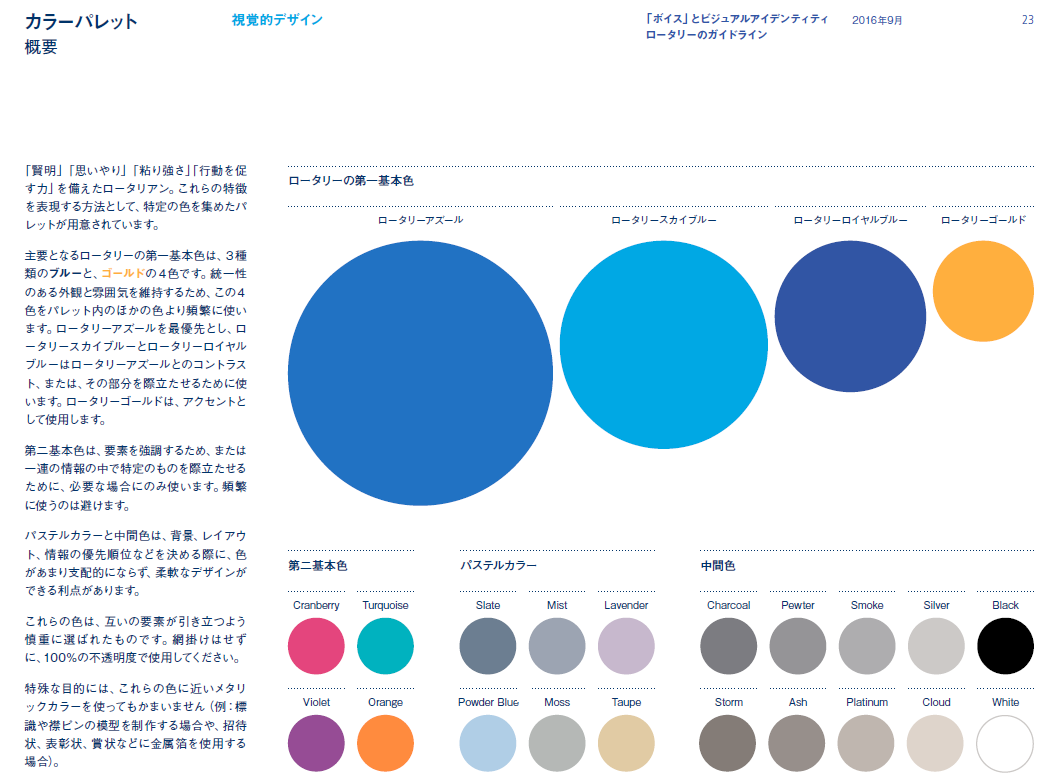 「ボイス」とビジュアルアイデンティティのガイド(全58P)
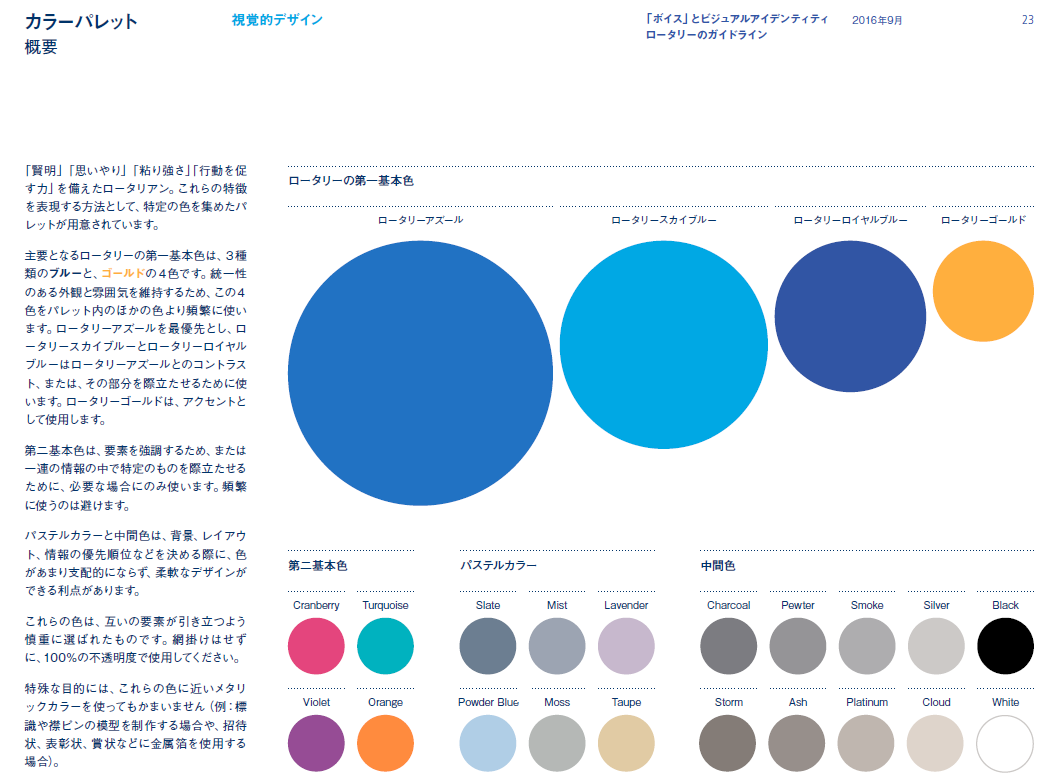 「ボイス」とビジュアルアイデンティティのガイド(全58P)
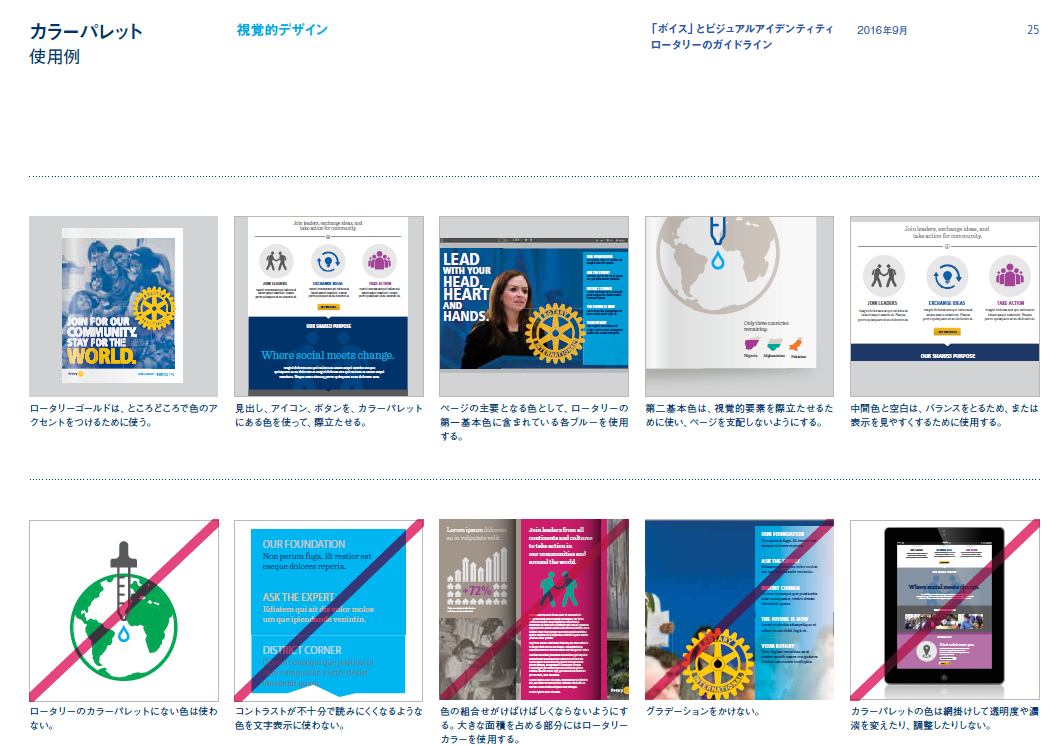 「ボイス」とビジュアルアイデンティティのガイド(全58P)
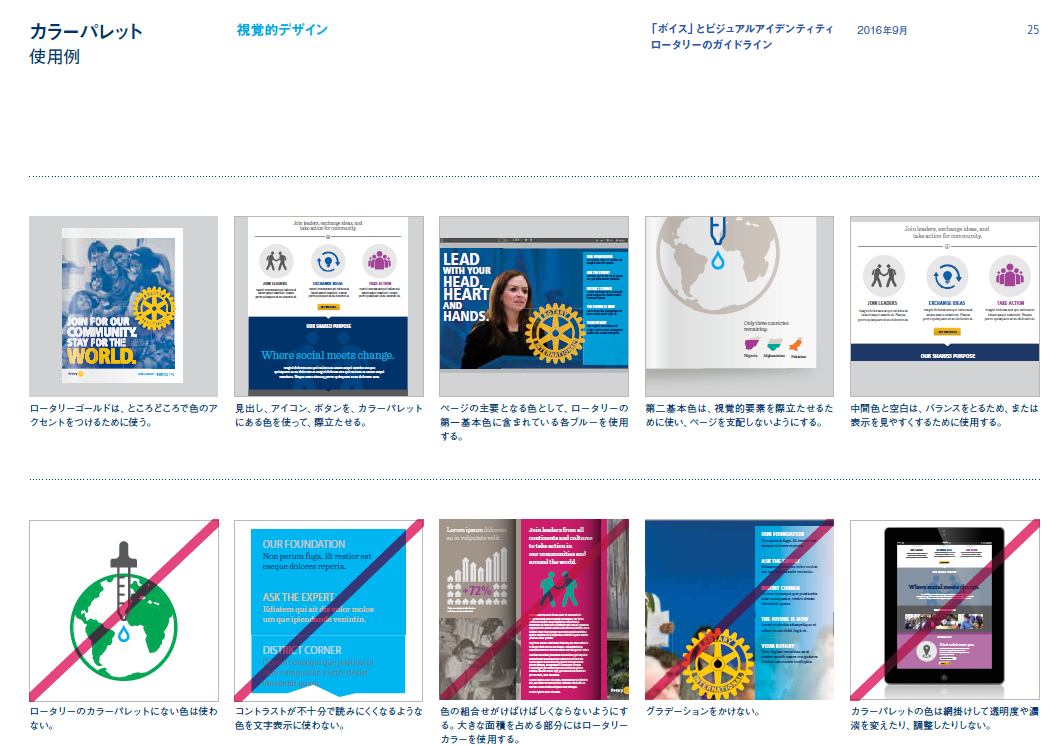 「ボイス」とビジュアルアイデンティティのガイド(全58P)
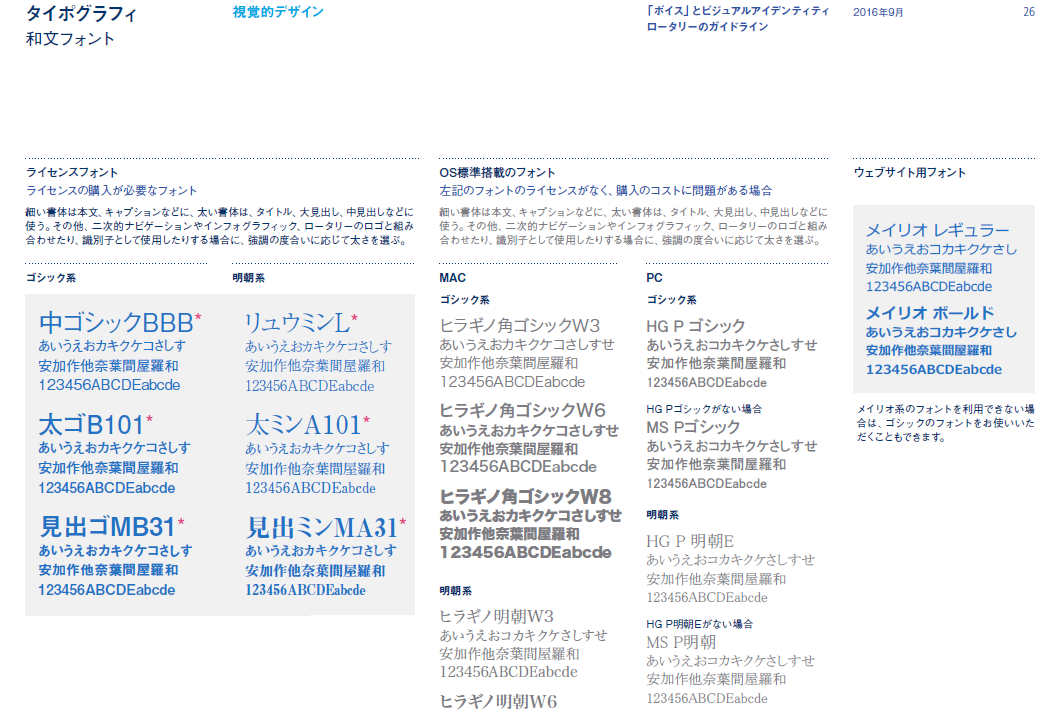 「ボイス」とビジュアルアイデンティティのガイド(全58P)
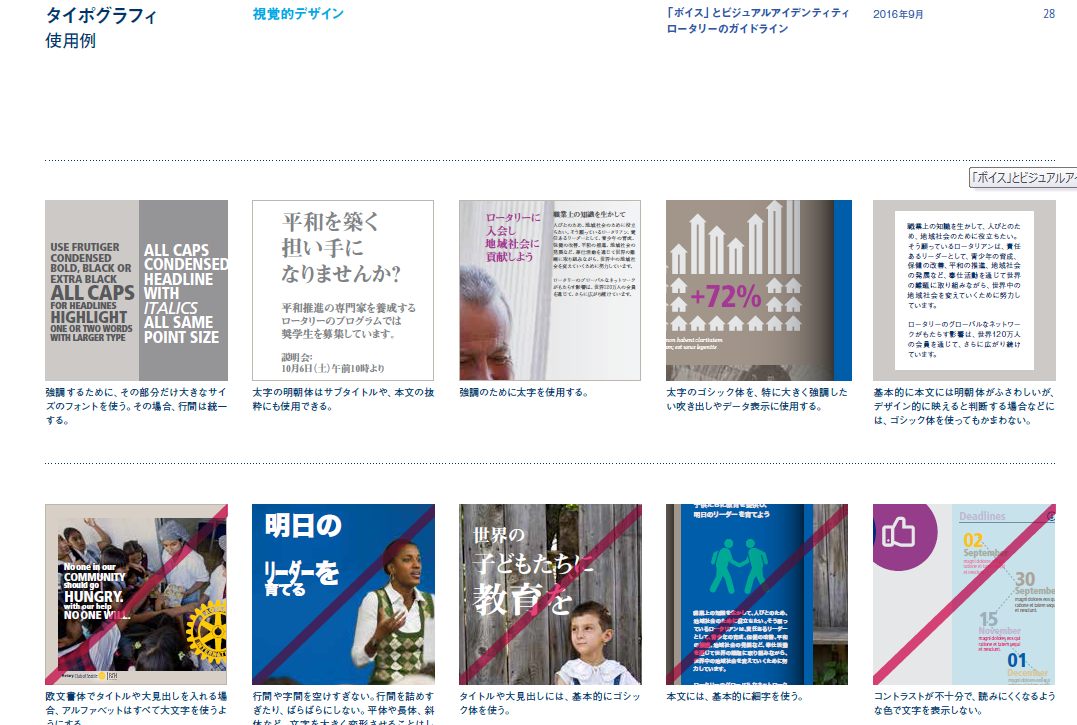 「ボイス」とビジュアルアイデンティティのガイド(全58P)
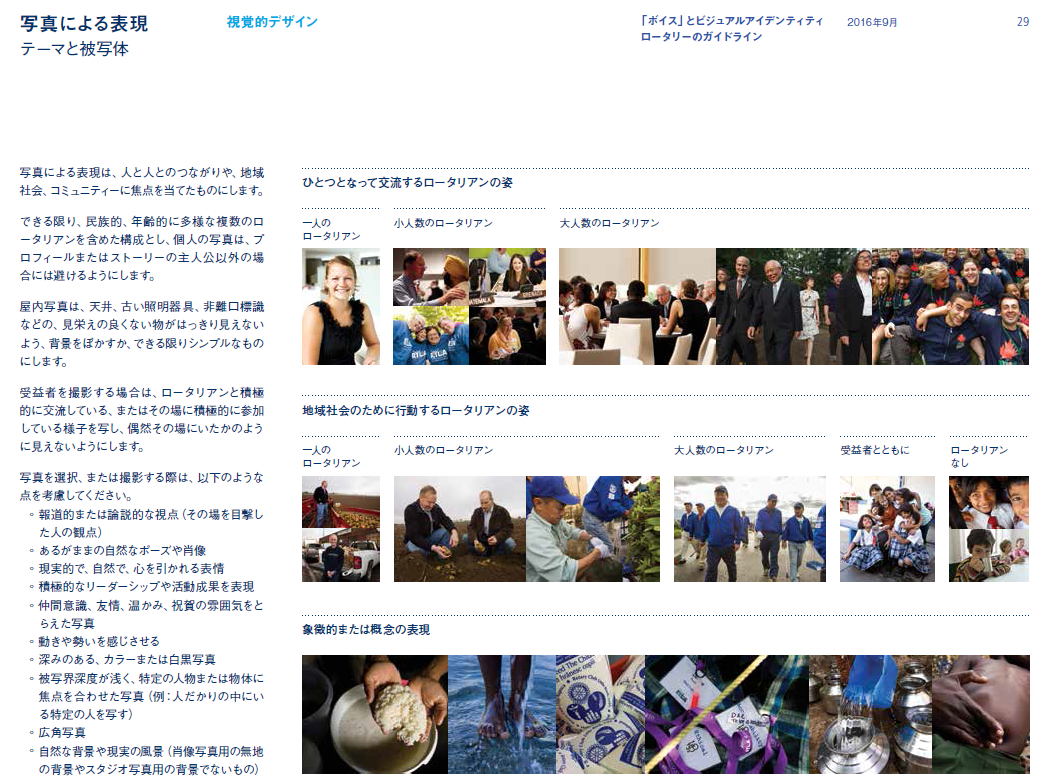 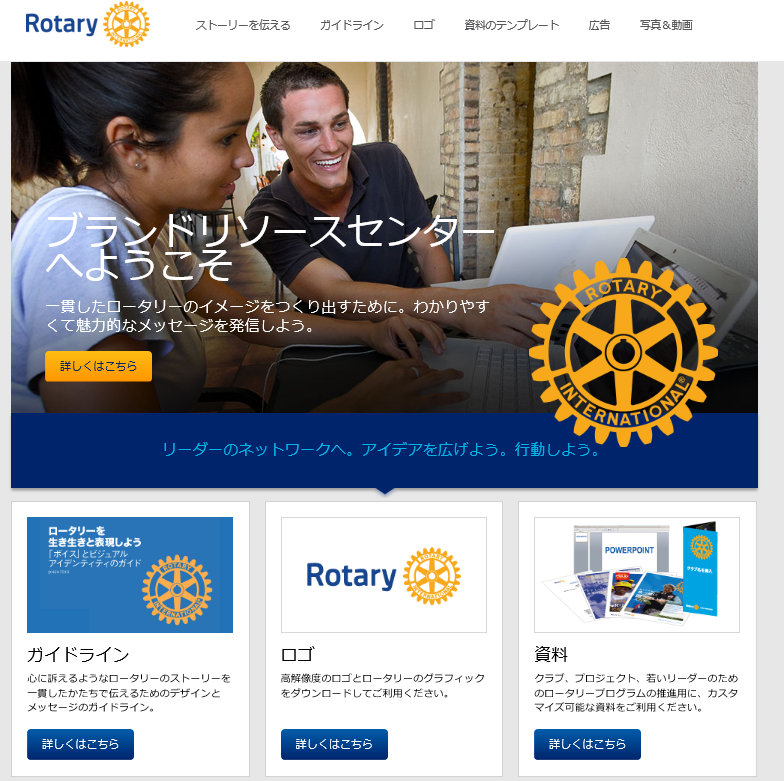 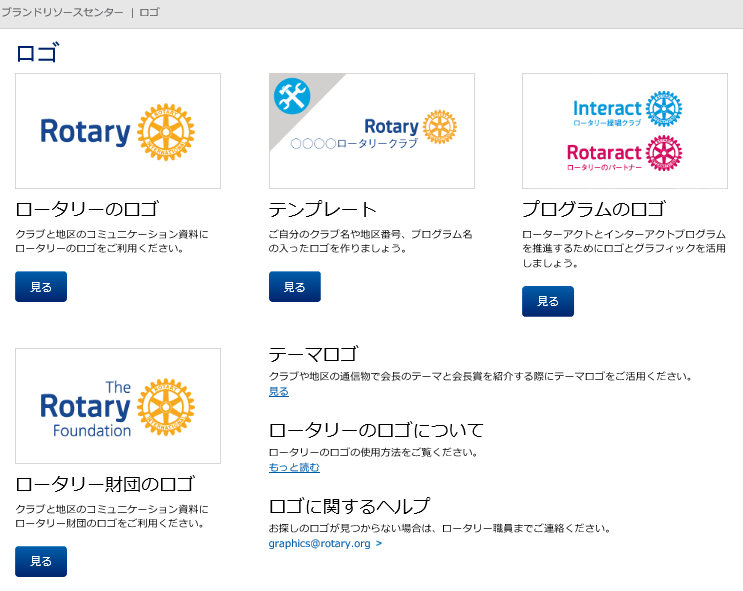 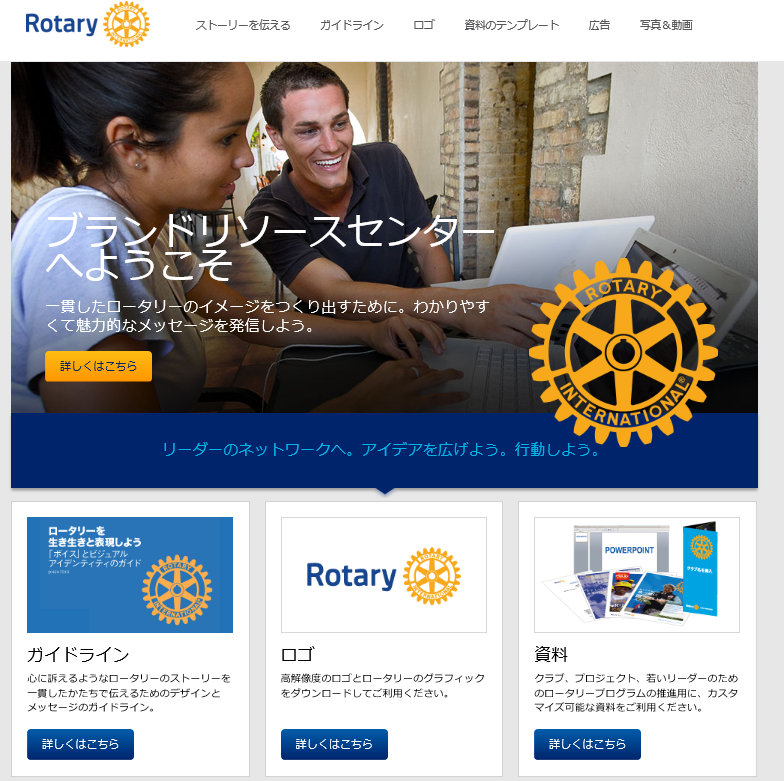 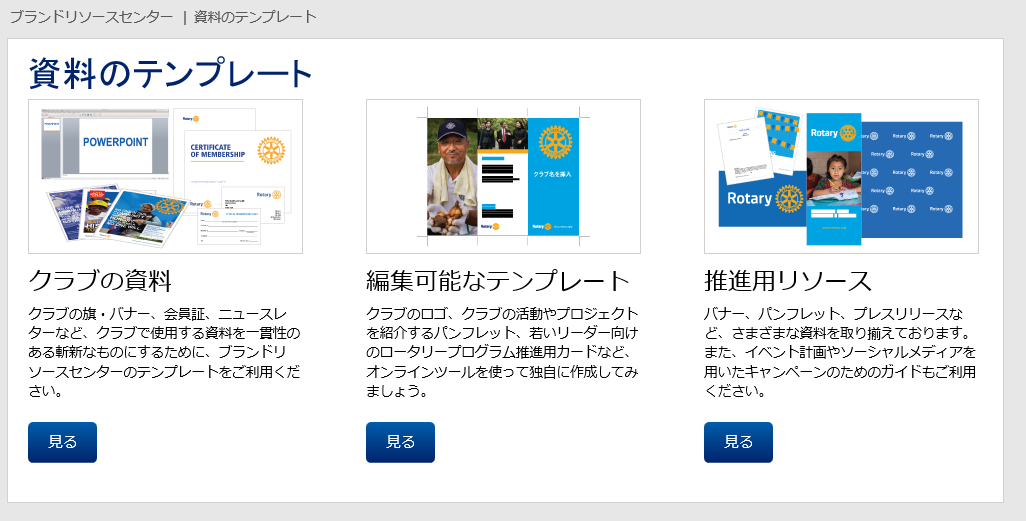 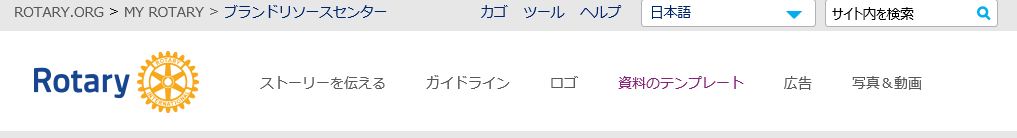 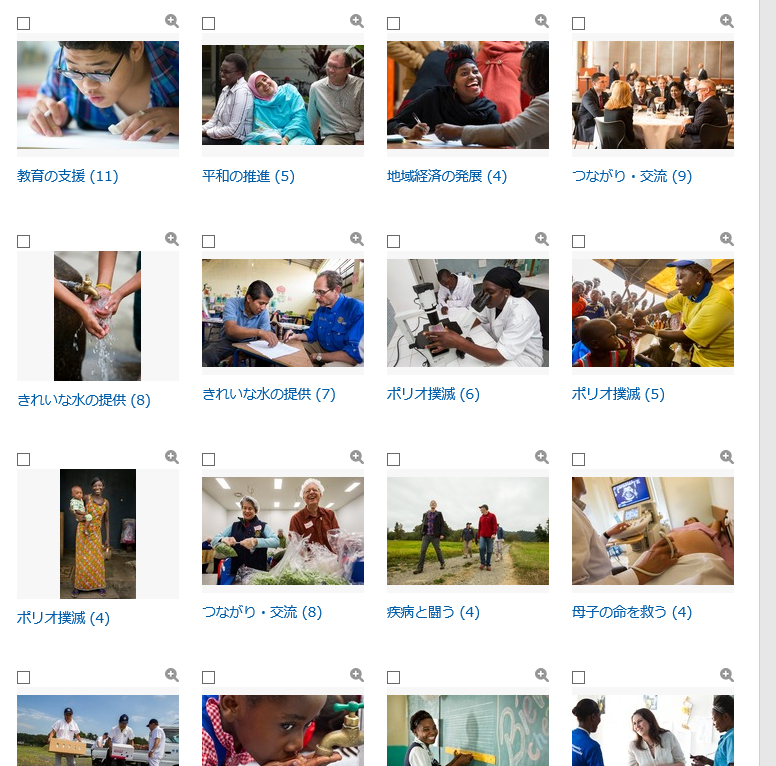 写真を利用するときの注意
写真のクレジット（著作権）として必ず次の言葉を入れてください： 
© Rotary International/Alyce Henson
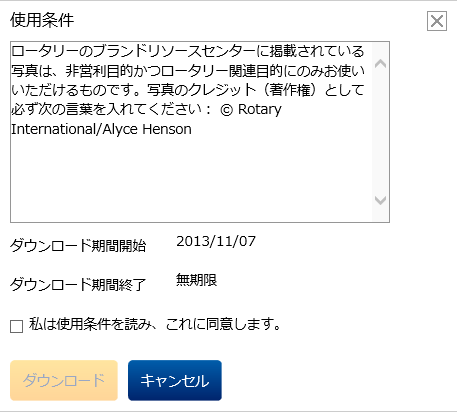